POLARIS JÁTÉK
eredmények
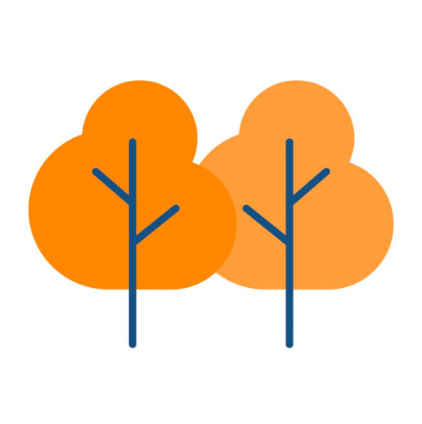 „A jegesmedvék úgy is haszontalanok” díj
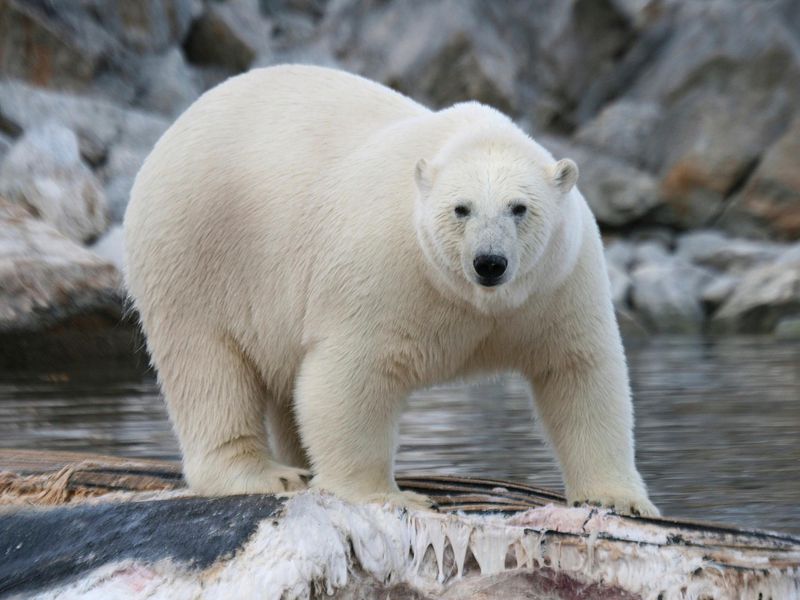 „A jegesmedvék úgy is haszontalanok” díj
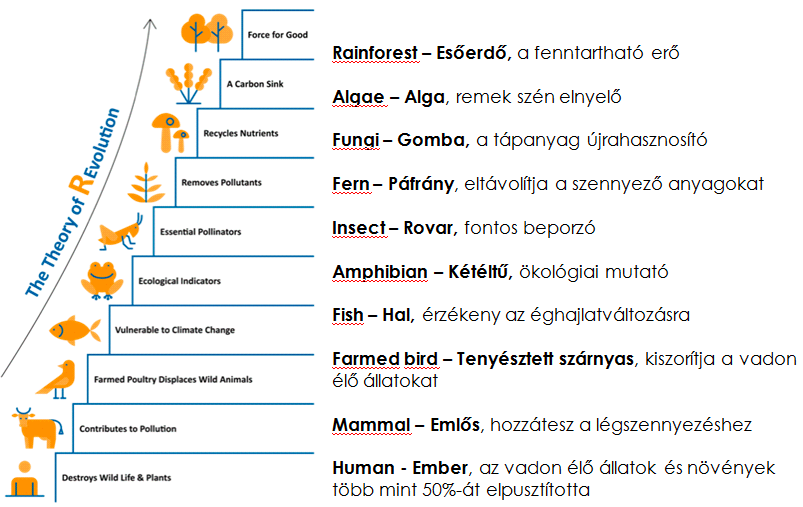 Ifj. Martos Péter
„Mert megosztani jó” díj
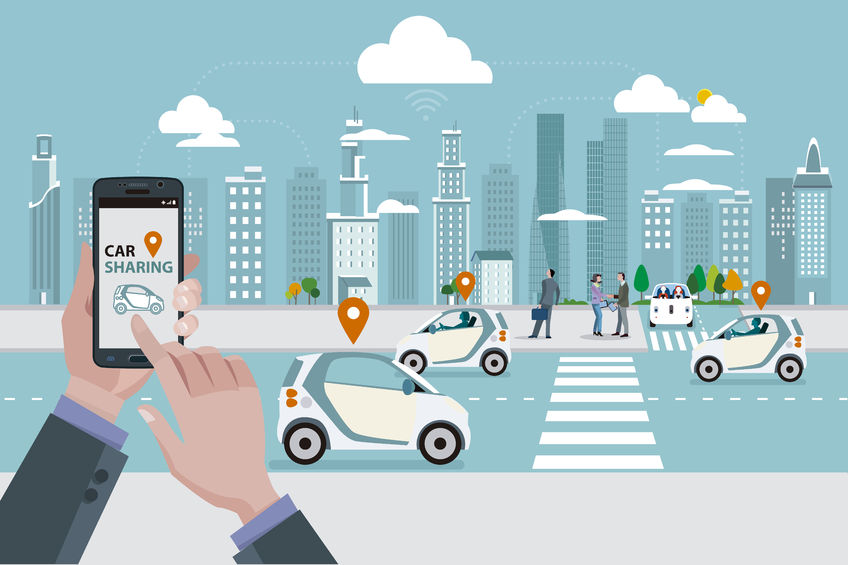 „Mert megosztani jó” díj
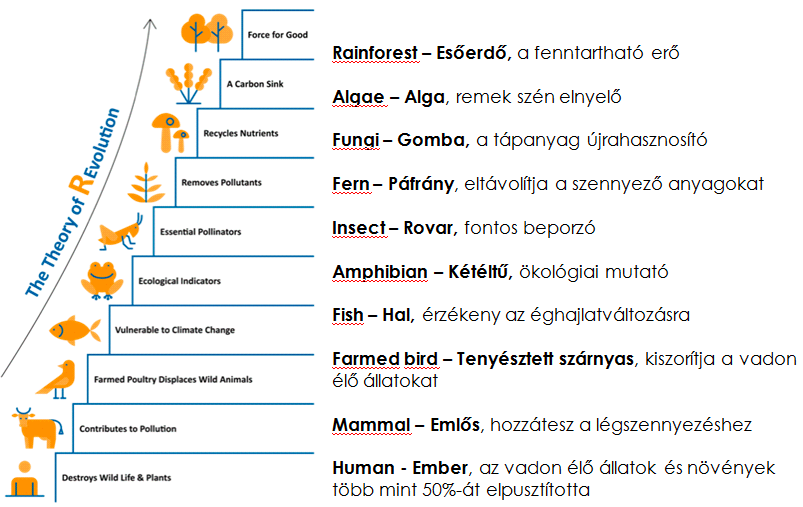 Cserkuthy András
„Miért nem megyünk mindenhova biciklivel?” díj
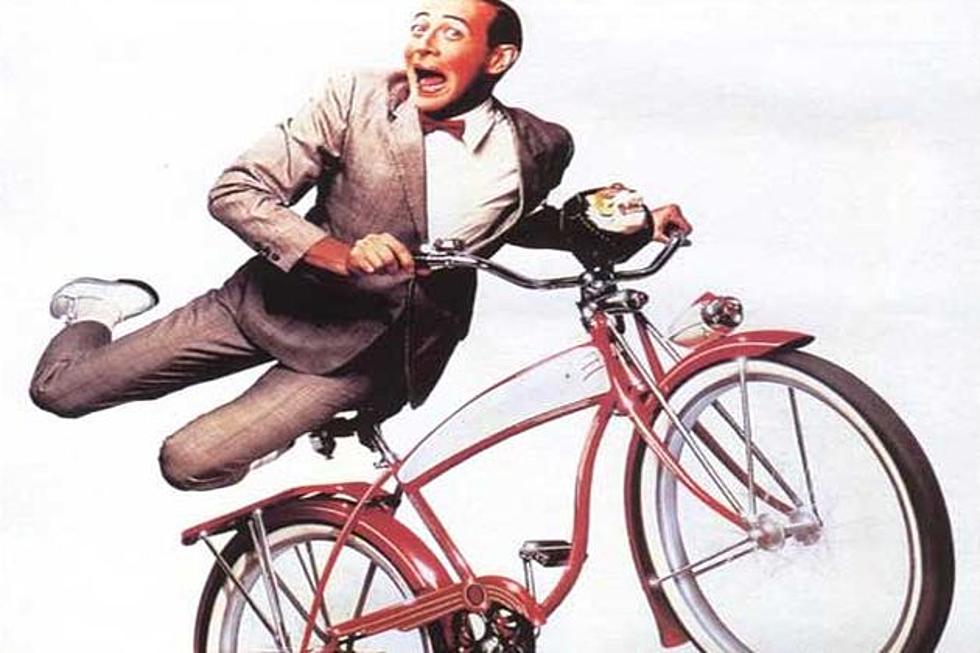 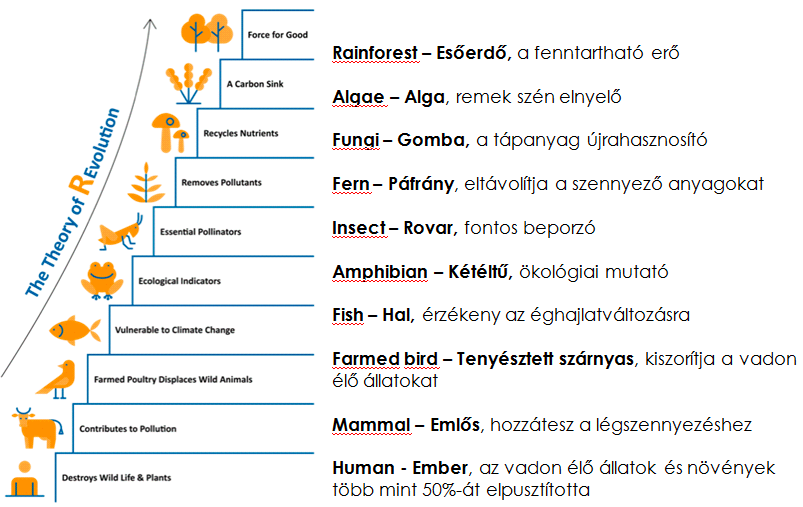 Gyaraki József
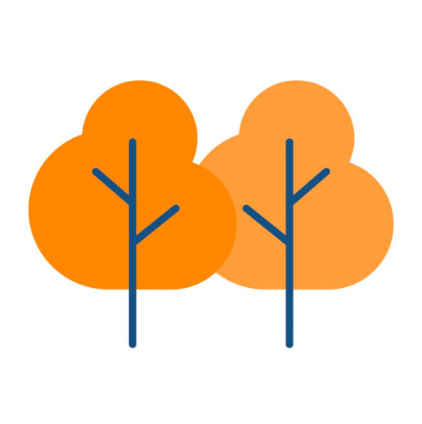 Folytassátok a játékot!
www.fbn-h.hu/polarisjatek